Спортивный семейный клуб

«Мама, папа, я – спортивная семья»
Инструктор по физической культуре: Рыскова Л.М.
Воспитатели: Балдина Л.В.
                     Мухаметжанова Н.Р.
Тема: 

«О спорт, ты жизнь!»
Задачи: 
- Создать у детей радостное настроение, высокий эмоциональный подъем;
-Воспитывать умение быть организованными, поддерживать дружеские отношения со сверстниками;
- Обогащать родителей знаниями, практическими умениями в организации и проведении детского досуга;
- Прививать любовь к занятиям физической культурой и спортом, знакомить с олимпийским движением.
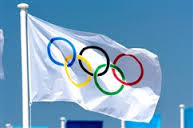 Олимпийский флаг
Америка
Европа
Африка
Азия
Австралия
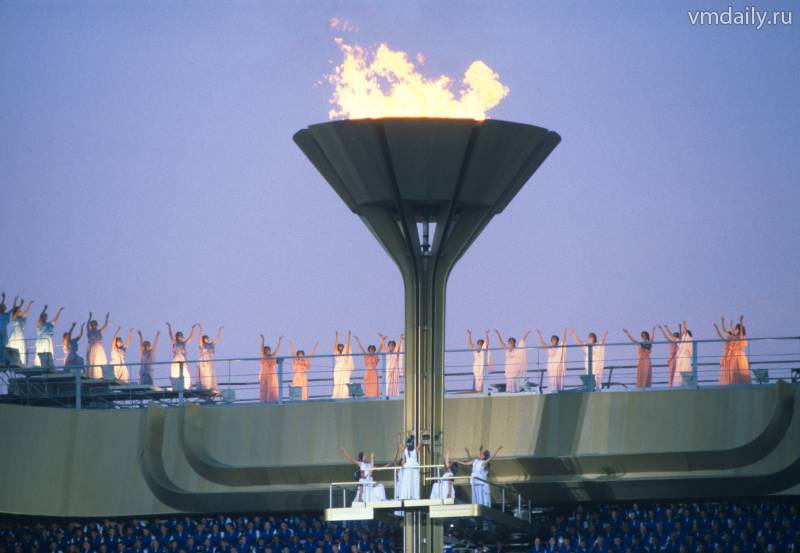 Олимпийский огонь
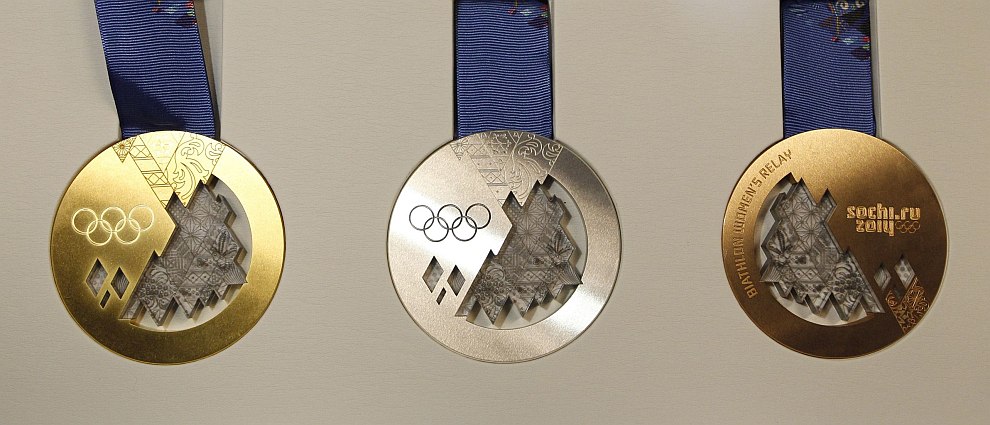 Олимпийские медали: 
золото, серебро, бронза
Олимпийский талисман: 
барс, заяц, мишка
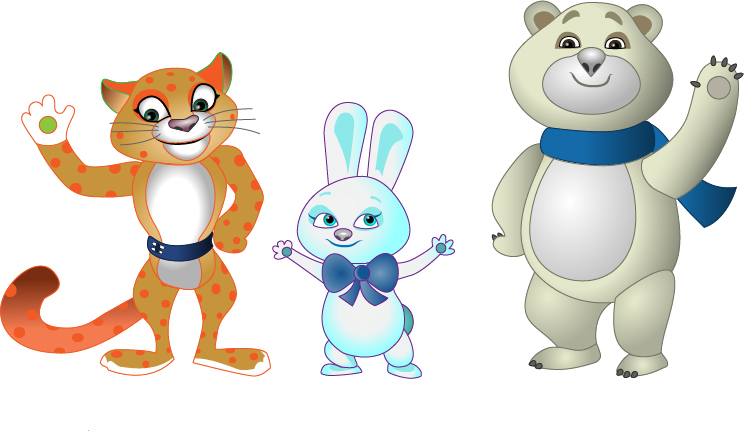 До 
новых встреч, 
дорогие 
             друзья!